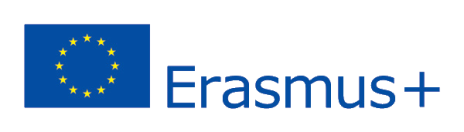 2020-1-UK01-KA201-079177
Výhody a nevýhody sociálních sítí
Využití sociálních sítí pro školní vzdělávání
Výhody
1.) Je to známý nástroj.
2.) Dostupnost zdrojů.
Výhody
3.) Snadný přístup.
4.) Zlepšení komunikace.
Výhody
5.) Zapojení studentů.
6.) Možnost sdílet výukové materiály.
Výhody
7.) Potenciál oslovit různé styly učení.
8.) Pomoc plachým studentům.
Nevýhody
1.) Rozptýlení
Nevýhody
2.) Kyberšikana
Nevýhody
3.) Omezení komunikace tváří v tvář
Nevýhody
4.) Neustálé změny v sociálních médiích
Nevýhody
5.) Kontrola používání zařízení ve třídě